Третий путь продолжается
10.11.11
Летучка. Мах = 1 балл.
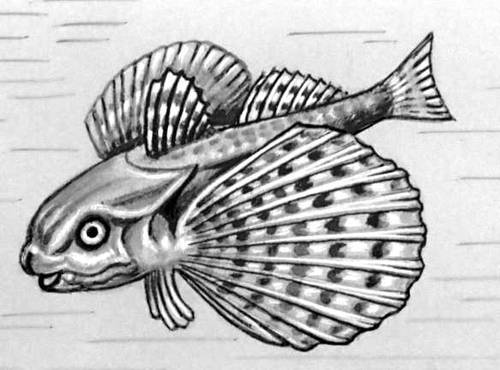 Изменения в системе оценивания
По-прежнему         баллов за занятие
Активность на занятии
Мax 3 балла:

Летучка – max 1 балл
5 вопросов по прошлой теме
5 минут в начале занятия
Тут же разбираем
Прочая активность – max 2 балла

Дискуссии – отдельно! Ближе к делу 
Домашка Вар.1 (четные недели)
Мax 7 баллов:

Вопросы из ЕГЭ – max 1 балл
Открытые вопросы – max 4 балла
Подготовка к эссе – max 2 балла:
Подбор 4-5 цитат, иллюстрирующих разные позиции – max 0,5 балла
Оформление цитат – max 0,25 балла
Пояснение к цитатам из 2-3 предложений  – max 0,75 балла
Пояснение своего мнения – max 0,5 балла
Домашка Вар.2 (нечетные недели)
Мax 7 баллов:

Вопросы из ЕГЭ – max 1 балл
Открытые вопросы – max 2,5 балл
Эссе – max 3,5 балла:
Раскрытие смысла высказывания –                   max 2 балла
Собственная позиция – max 1 балл
Аргументация на основе теоретических и практических материалов – max 2 балла
Общее впечатление – max 0,5 балла
Поиграем?  Пойми меня. Мах = 1 балл.
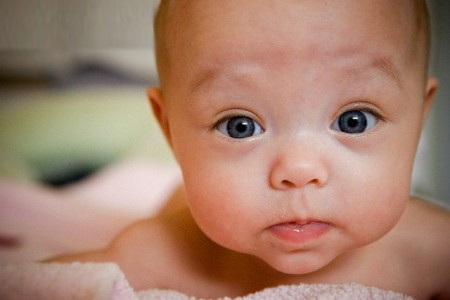 Занятие №6
Ценности, потребности, целеполагание.
Теории мотивации.
Неопределенность и риск в человеческих решениях.
Теория и практика принятия решений.
Что же такое ценность?
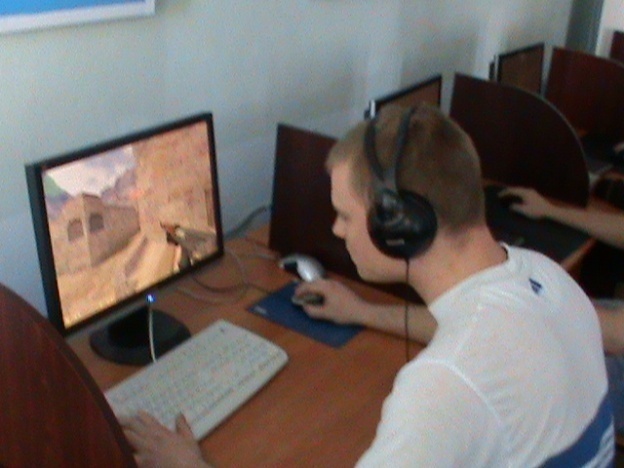 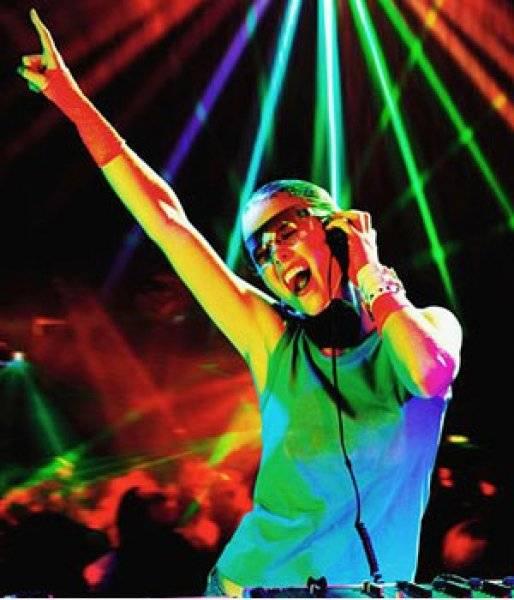 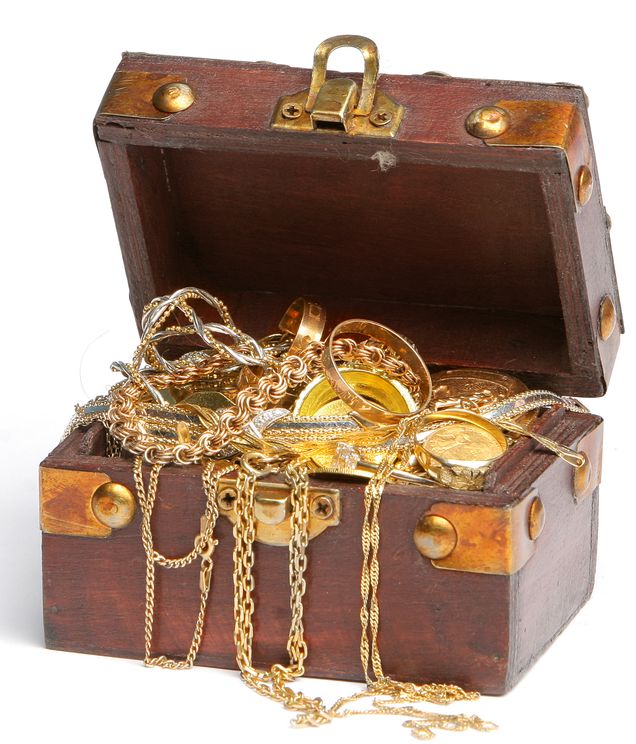 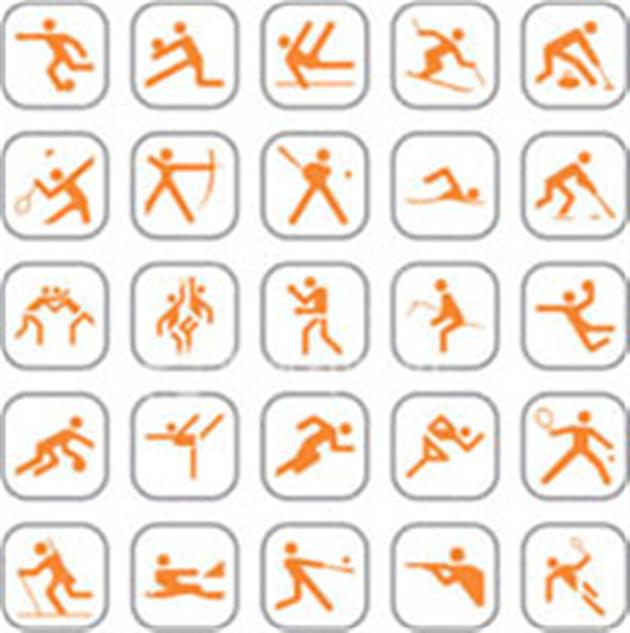 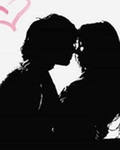 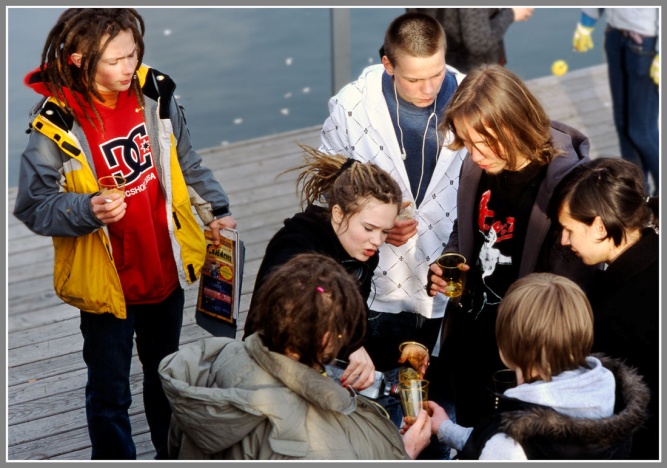 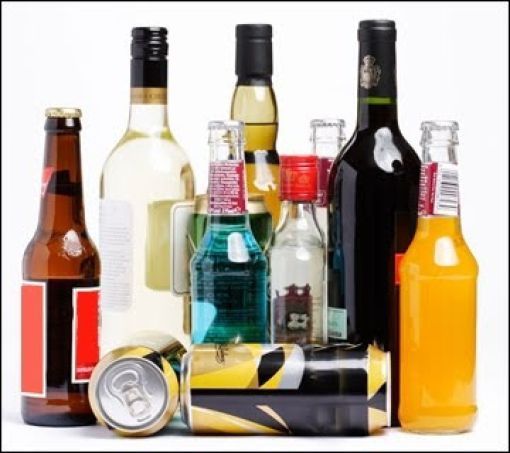 Что же такое ценность?
Ценности – это продукт духовной деятельности
			        - специфические социальные определения объектов окружающего мира, выявляющие их положительное значение для человека и общества.
Типология ценностей
По форме:
Материальные
Духовные

	По содержанию:
Религиозные
Моральные
Эстетические
Экономические
Социальные
Политические
По отношению к личности:
Индивидуальные
Общечеловеческие
Иерархия ценностей
Клакхон Клайд, американский антрополог, предложил следующую иерархию ценностей:

Доминантные (общепризнанные)
Вариантные (допустимые)
Девиантные (осуждаемые)

В один и тот же временной период
в обществе могут сосуществовать
разные ценности, в т.ч.
противоречащие друг другу
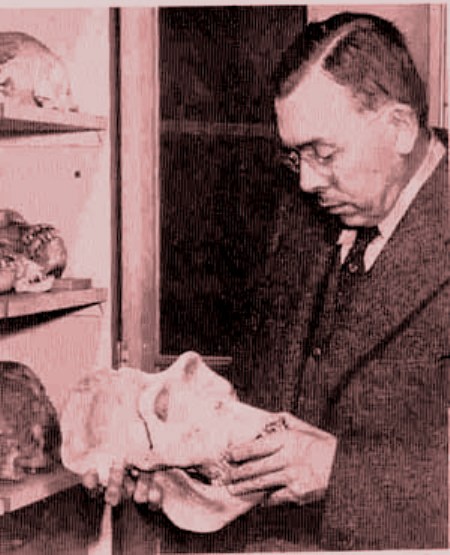 Потребность
Потребность – дискомфортное или неравновесное состояние организма, выражающее его зависимость от природных и социокультурных условий существования.

	Интерес – это осознанная, пропущенная через систему ценностей, потребность, к которой выражено положительное расположение субъекта.
Классификация потребностей. Пирамида Маслоу
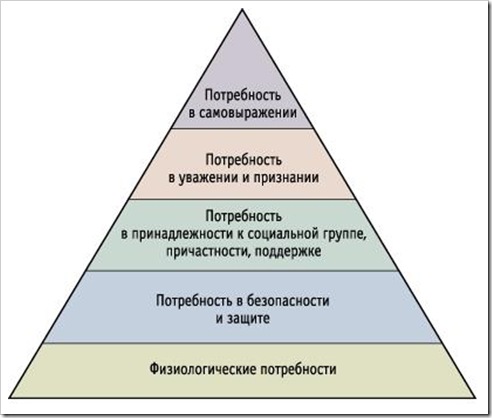 Духовные потребности
Материальные потребности
Целеполагание
Цель - субъективный образ конечного результата.
Целеполагание – практическое осмысление человеком своей деятельности с точки зрения постановки цели и средств её достижения.


Цель у человека есть всегда,
			даже если сам он ее не осознает.
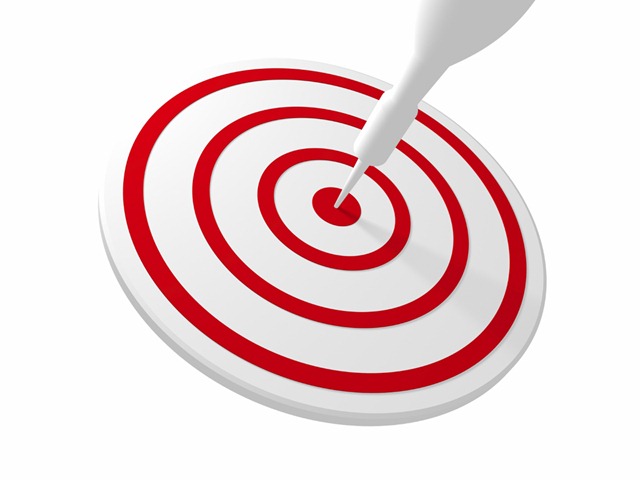 3 подхода к достижению цели
Целерациональный
(исходя из рациональных предпосылок максимизации полезности и минимизации издержек, рисков)
Ценностно-рациональный
(пропуская решения через собственной системе ценностей)
Традиционное действие
(на основе опыта решения подобных ситуаций)
Мотивация.
Мотивация  — побуждение к действию; динамический процесс физиологического и психологического плана, управляющий поведением человека и его эмоциональным состоянием.

Потребности
Интерес
Мотивы
Целостная ориентация
Установки
Стимулы
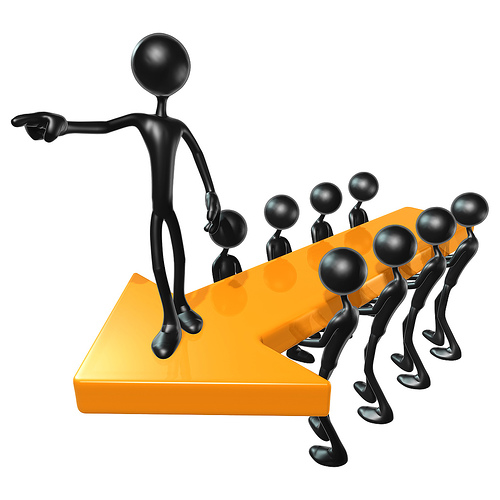 Теория Абрахама Маслоу
До того момента пока не удовлетворены потребности более низких уровней их воздействие на мотивацию человека будет приоритетным.
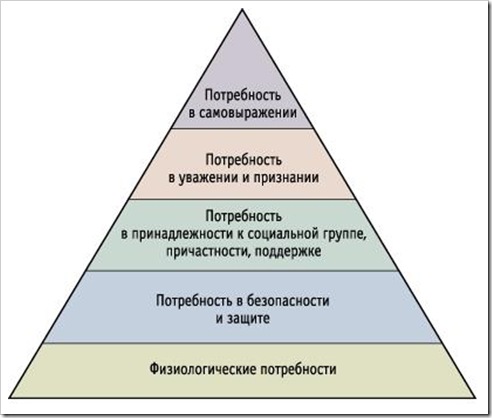 Теория Фредерика Герцберга
Существует определённый минимальный набор условий, только по достижении которого начинают  действовать мотивирующие факторы.
Теория ожидания Врума
[Валентность] * [Ожидание] * [Инструментальность]
= Мотивация

Валентность – степень значимости получения поощрения/наказания
Инструментальность – значимость результата, связанного с рабочим процессом
Ожидание – эмоциональное состояние связанное с предполагаемым поощрением/наказанием
Теория справедливости Адамса
Для установления соответствия ситуации с понятием справедливости сопоставляются:

[Отдача, полученная работником] / [Вклад работника]
_______________________________________________
[Отдача, полученная другими работниками] / [Вклад других работников]
Теория Портера-Лоулера
Основана на теории ожидания и теории справедливости. 
Основное положение: результаты  труда являются  причиной удовлетворения сотрудника,  а не  наоборот.
Теории мотивации
Мотивирующими факторами
являются:

	В теории Дэвида Мак-Клелланда - 
Успех
Власть
Причастность

	В теории Альдерфера - 
Существование (материальные потребности)
Родственность (социальные потребности)
Рост  (духовные потребности)
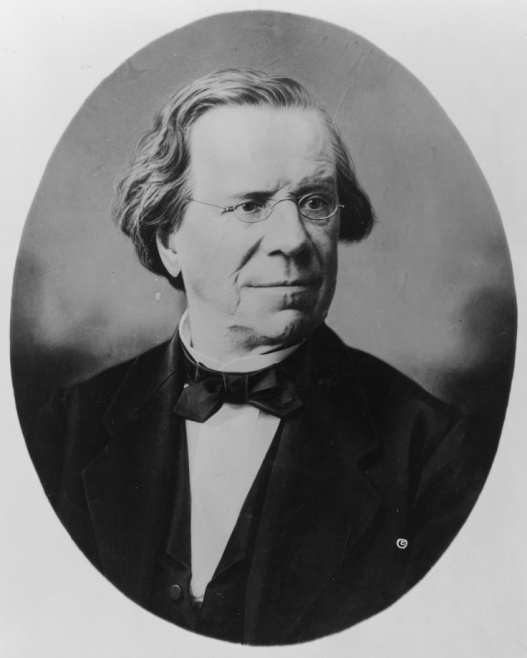 Итог
Принятие решения
Решение – нахождение способов трансформации исходной ситуации в желаемую.


  Что есть?

Что хочется?
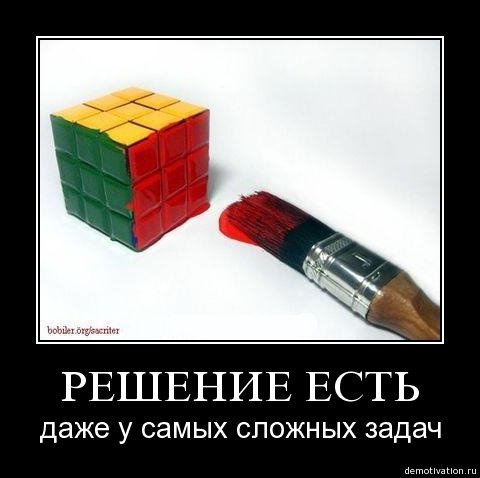 Принятие решения
Выбор – принятие человеком одного из нескольких взаимно исключающих путей трансформации исходной ситуации.
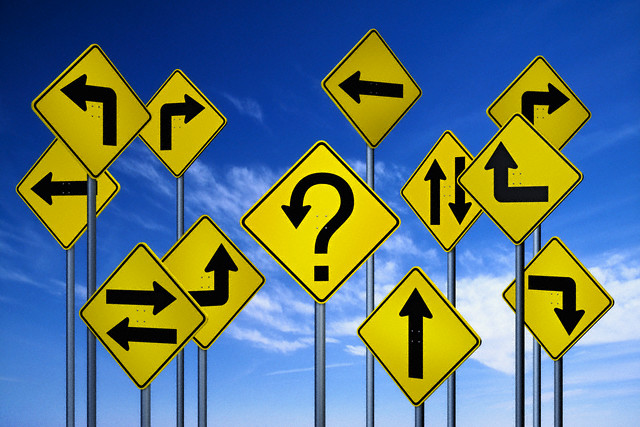 Решение как процесс
Факторы, влияющие на принятие решения
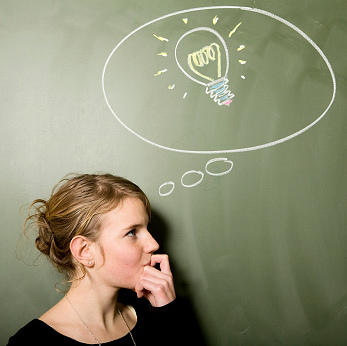 Социальные нормы
Социальные нормы – общепринятые правила и образцы поведения людей в обществе.
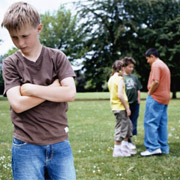 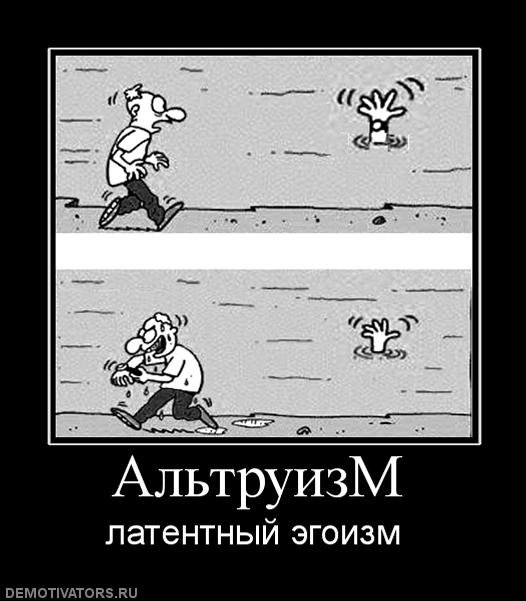 Установки
Установка - стабильная готовность человека поступать тем или иным образом задолго до появления стимула.
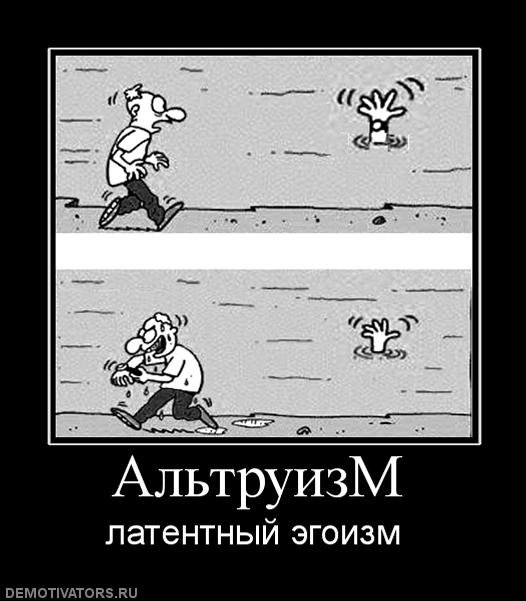 Когнитивный диссонанс
Когнитивный диссонанс – нарушение согласованности между тем, что человек знает и что делает.
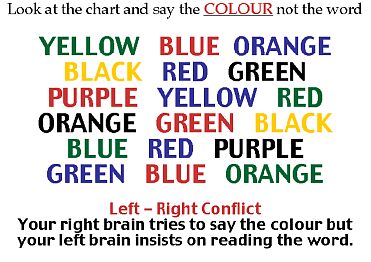 Когнитивный диссонанс
Причины когнитивного диссонанса:
Психологическая несовместимость
Культурные обычаи
Конфликт частного                                               и общего
Имеющийся                                                          прошлый опыт
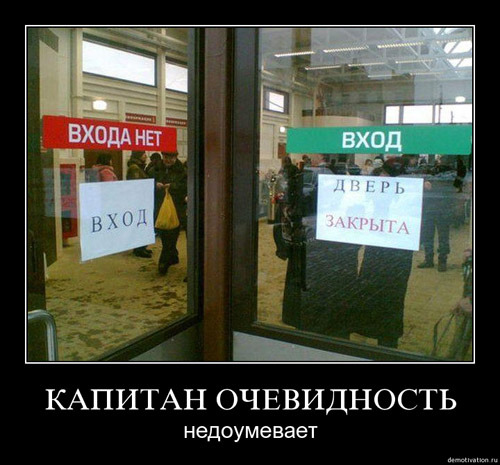 Особенности принятия решения
Принятие решения в условиях неопределенности

Вероятность исхода                               решения не может быть                            точно вычислена

Влияние посторонних                           факторов
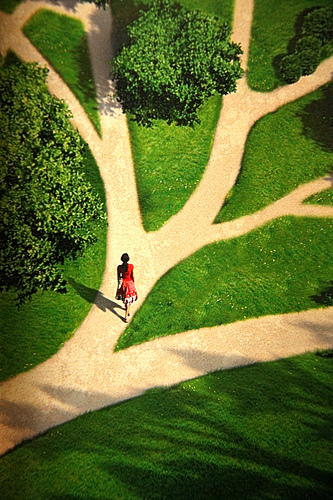 Риск при принятии решения
Риск – возможные потери вследствие наступления нежелательных исходов.
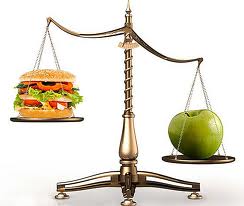 Склонность к риску
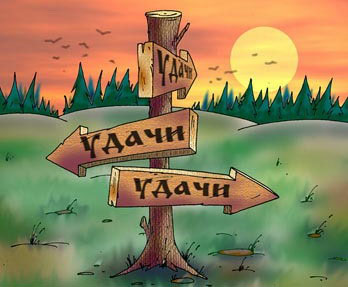 Альтернативные решения
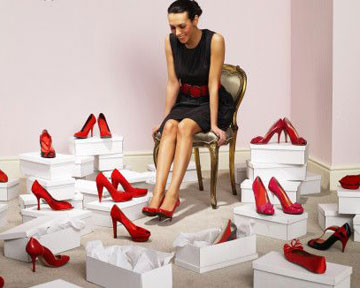 Альтернатива – лучшее среди отвергнутых решений.

Альтернативная стоимость – ожидаемый результат лучшего среди отвергнутых решений.
Теория рационального выбора
Рациональное решение – выбор варианта с наименьшей альтернативной стоимостью.
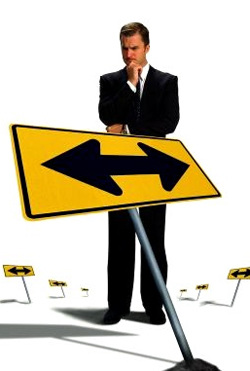 Недостатки теории рационального выбора
Предположение, что все рациональны и адекватны…
Необходимость учитывать чужие решения
Неготовность рассматривать некоторые варианты решений
Изменение                                                              представления                                                                                        о желаемом                                                                                со временем
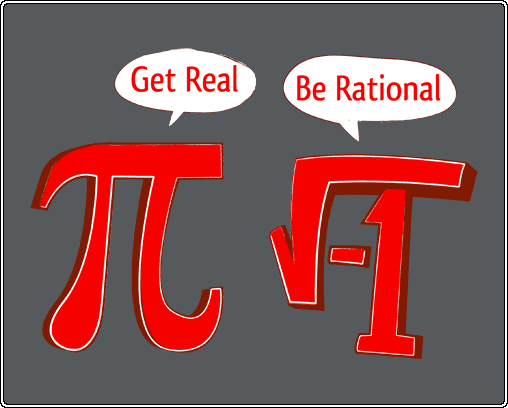 Практика принятия решений
Аттитюд – социальное качество личности,
выражает ее готовность к определенной социальной активности в соответствии со своими ценностными ориентациями и принятыми социальными нормами.
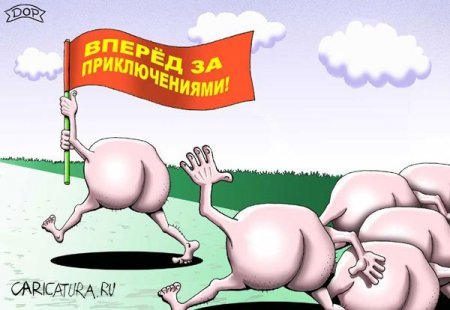 Тренинг по принятию решений
Представьте себе ситуацию:


Неделю назад Вы договорились встретиться с другом, но в день встречи Вам звонит Ваш молодой человек/девушка и зовет на свидание.

Ваши действия?
Тренинг по принятию решений
Еще ситуации:

Вы идете по дороге и видите кошелек
Вы просыпаетесь в школу и понимаете, что немного простыли
Вы пришли домой в 22:00 и назавтра нужно сделать огромную домашку, к которой Вы пока не притрагивались
Вас обозвали
Хорошего вечера! Принимайте верные решения ;-)